Using Colored Candies andGoogle Spreadsheets to TeachResearch Concepts
Mary Gaffney, EdD, MSN, RN
University of South Carolina Aiken
School of Nursing
Please prepare for this presentation!
POLLEV.COM/MARYGAFFNEY457 
or
PollEverything App and enter user name: marygaffney457
Objectives
Describe the theoretical basis for the learning activity
Provide an overview of the activity
Discuss other research concepts which can be explored using this activity
Present results of statistical analysis
Discuss student-based and logistic barriers to the activity
Describe asynchronous use of the activity
Pollev.com/MARYGAFFNEY457
Active Learning in a Research Class?
Research concepts are dry!
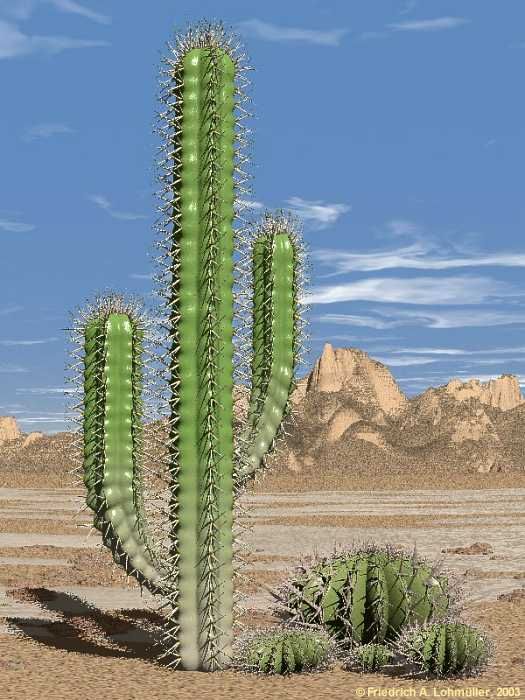 Theoretical Basis
Adult Learning Theory
Active learning
Intrinsic and extrinsic motivators
[Speaker Notes: Knowles lead the charge]
Theoretical Basis
Collaborative learning

Experiential Learning
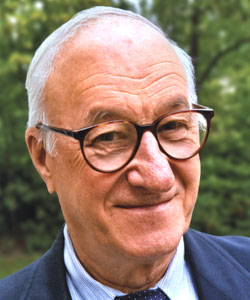 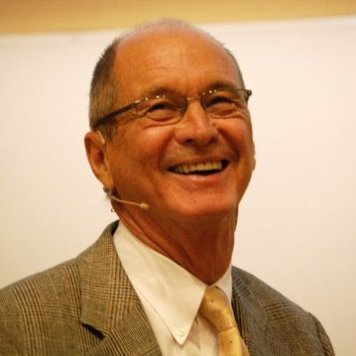 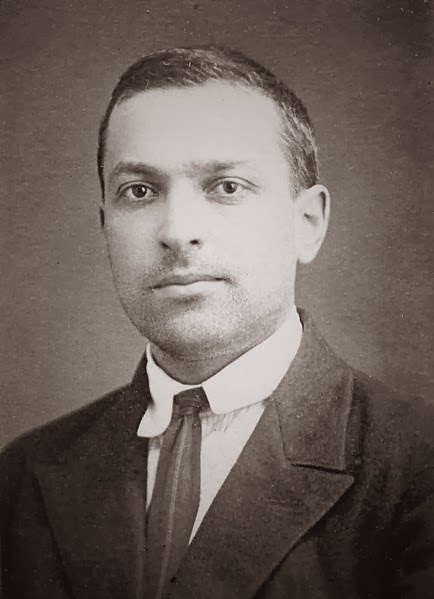 [Speaker Notes: Bandura, Vygotsky, Kolb]
Theoretical Basis
Learning styles v. retention/ working knowledge
The Scenario
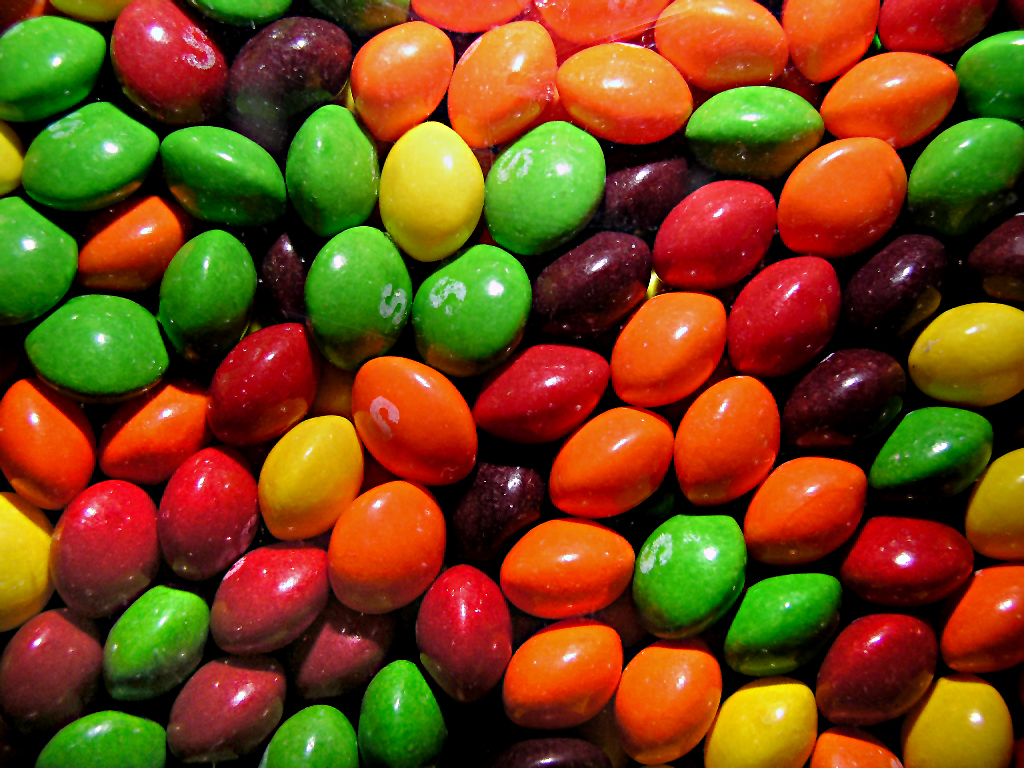 The Skittles company is suspected of packaging unequal quantities of the 5 colors in each bag.
The Activity
Supplies
Skittles or other colored candy (100 for each small container)
Aluminum pan or other workspace able to contain the candies
Smart phones for data entry
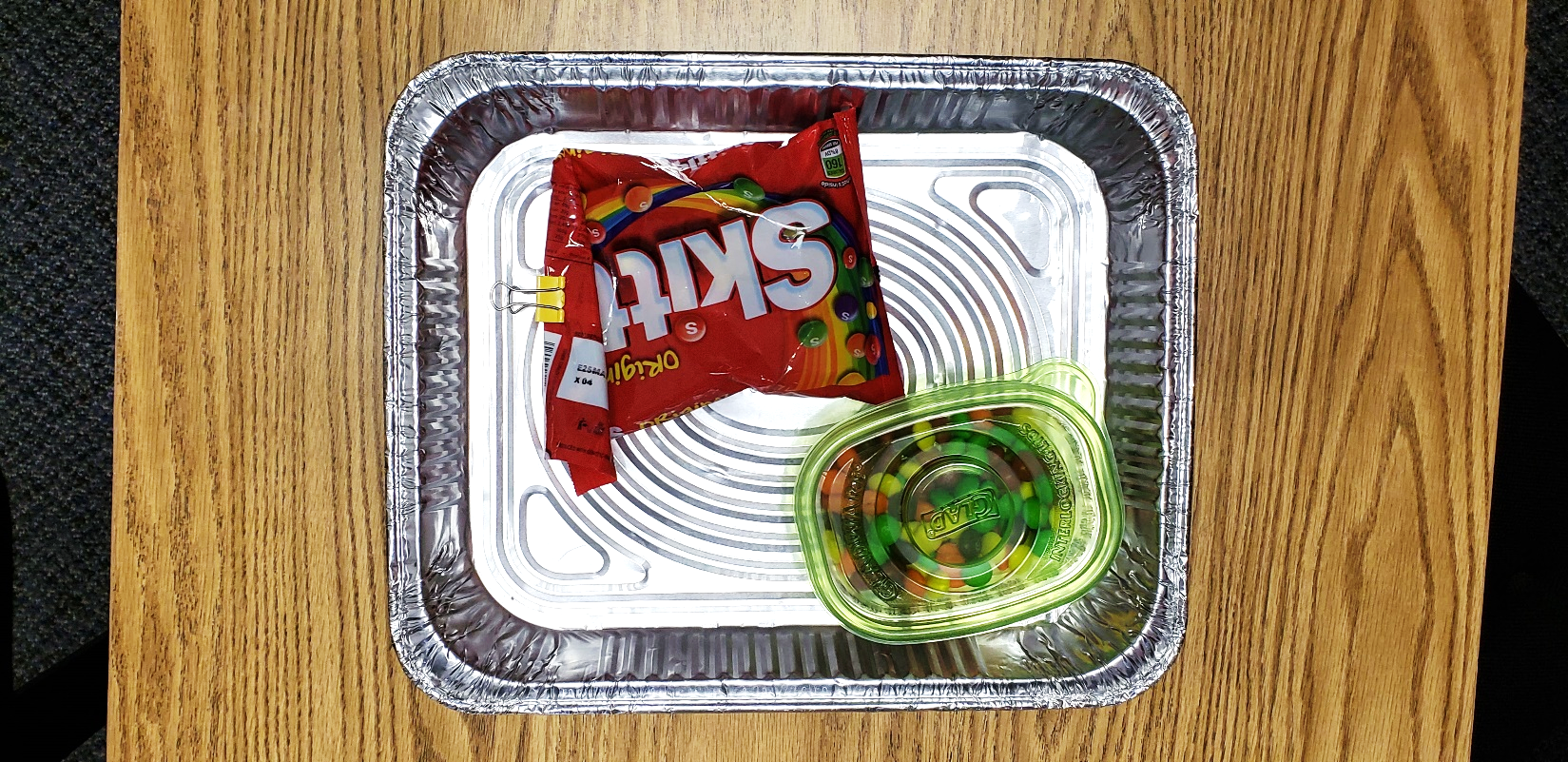 Activity Instructions
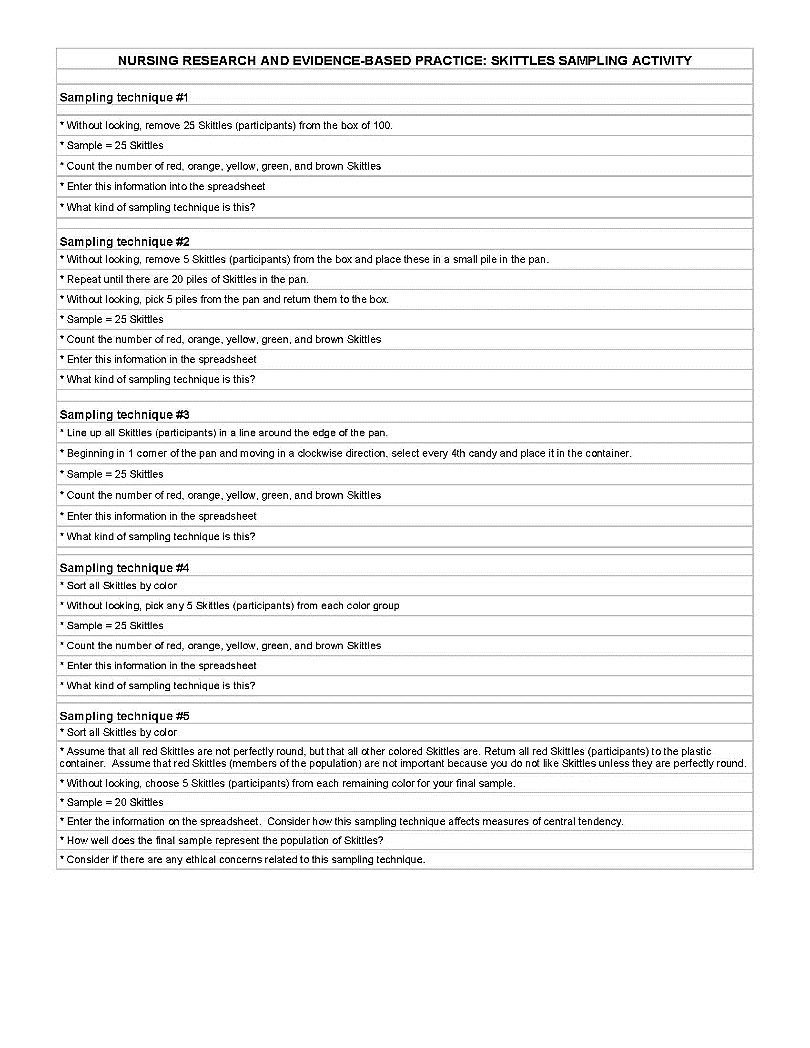 Divide into groups of 2
Obtain supplies and written instructions
Use smart phones to enter sampling data on Google spreadsheet
Activity Instructions
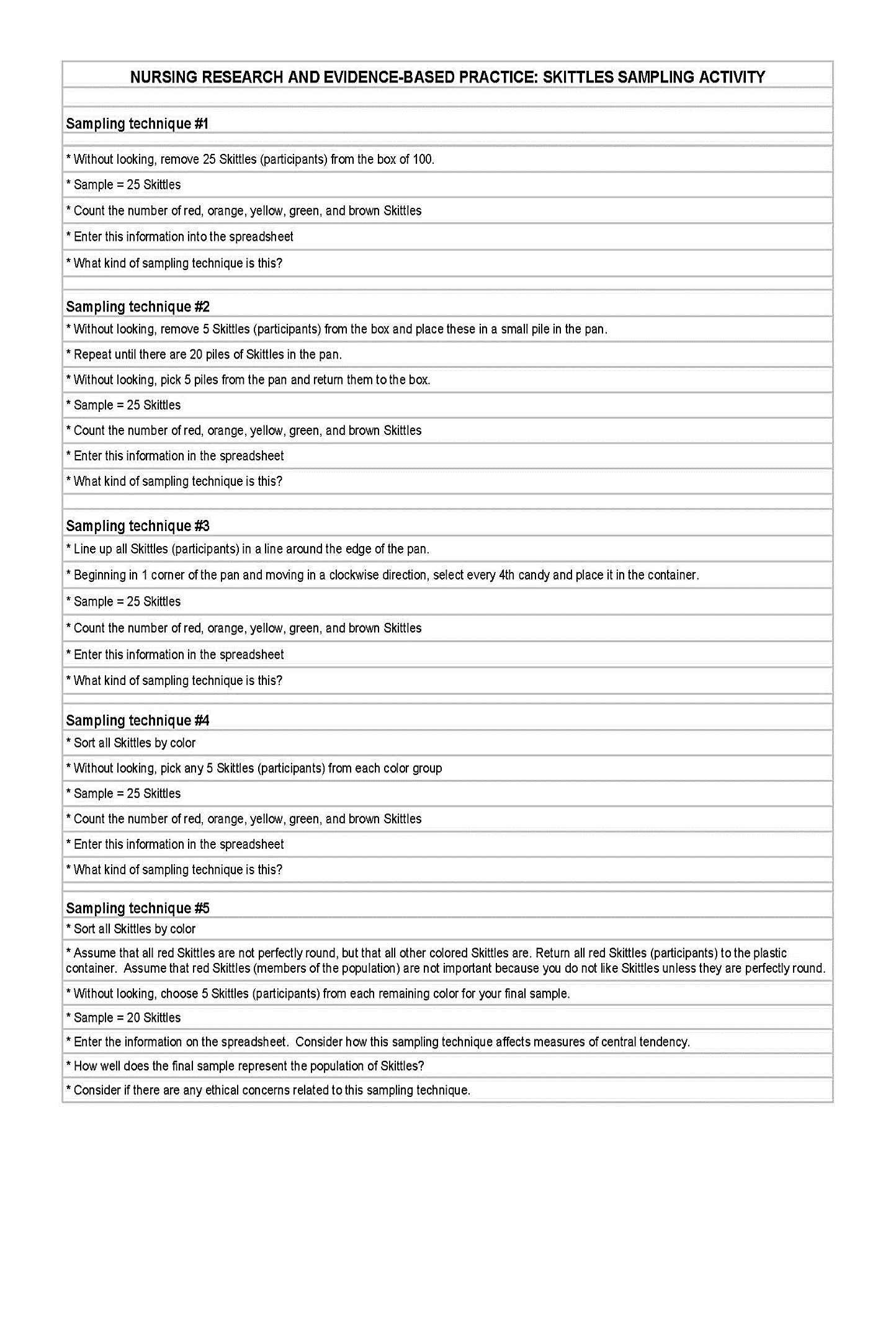 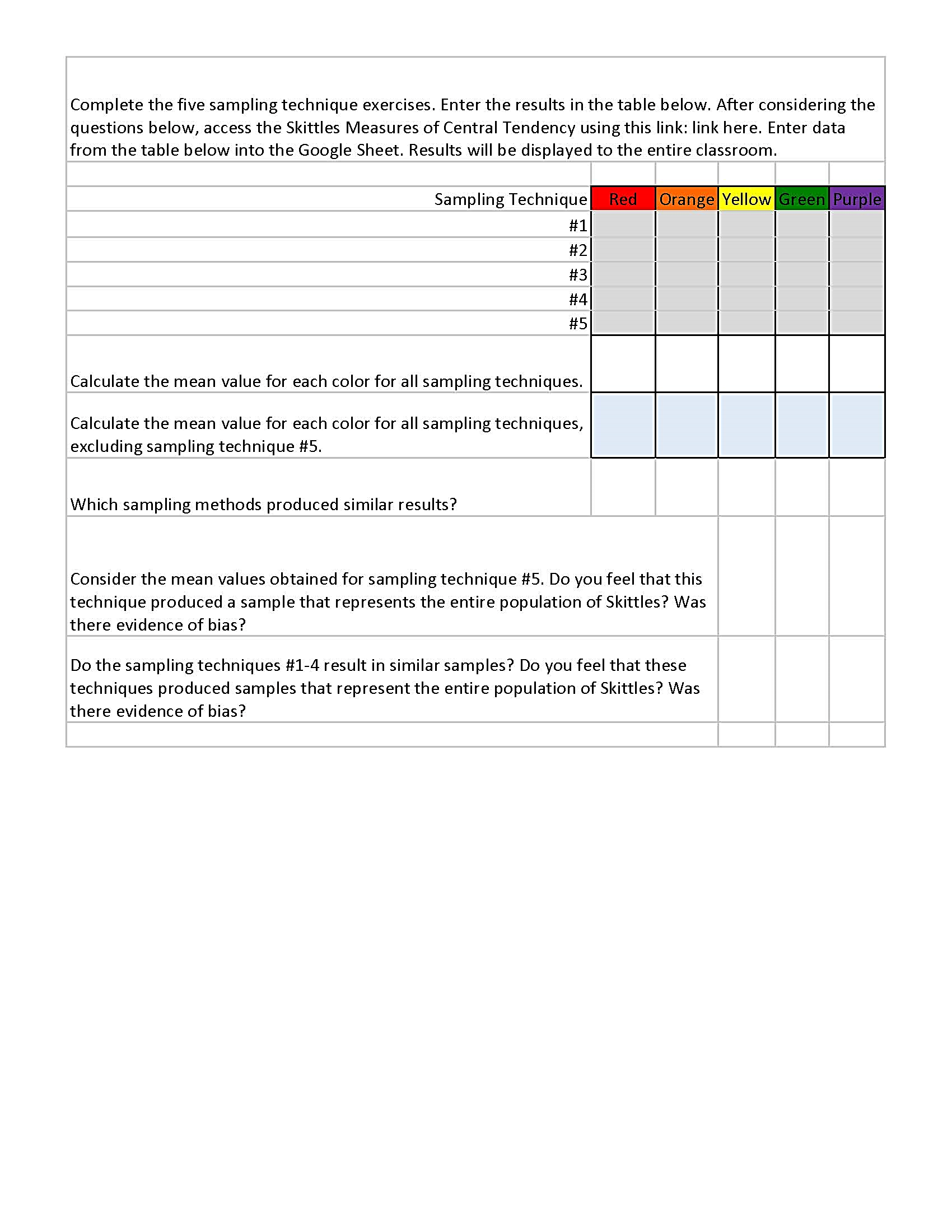 Sampling in Action
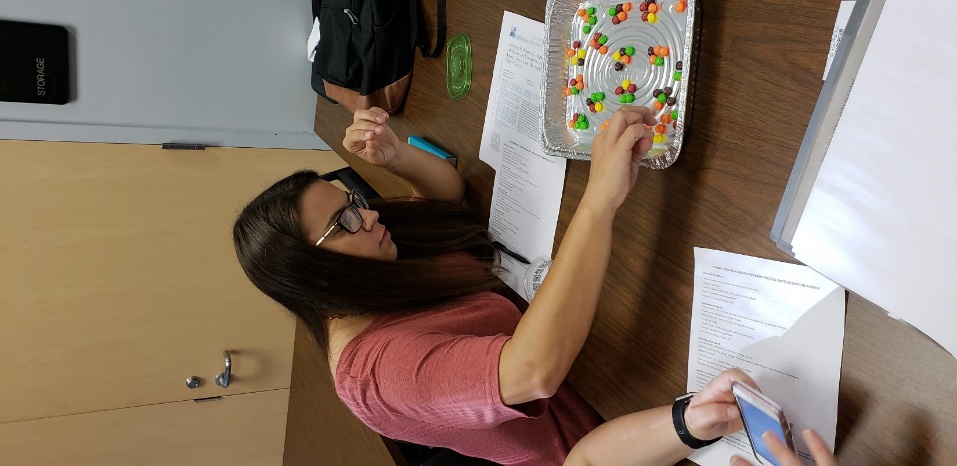 Stratified
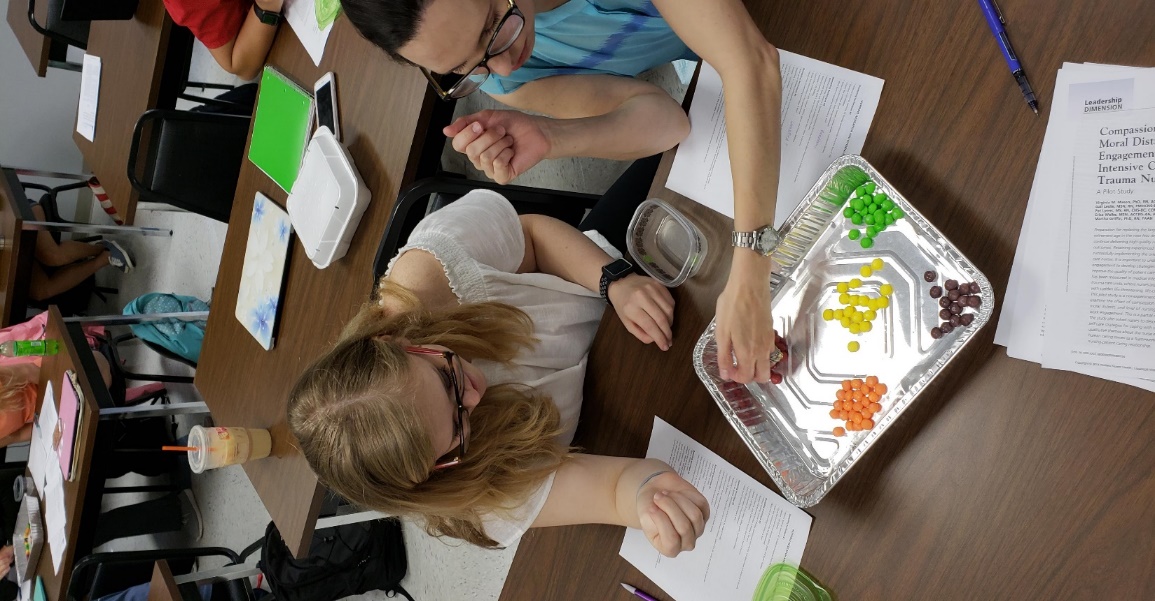 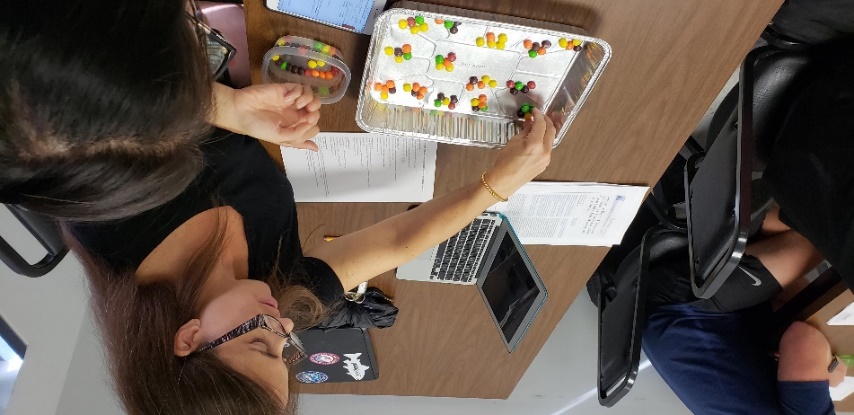 Cluster
Sampling in Action
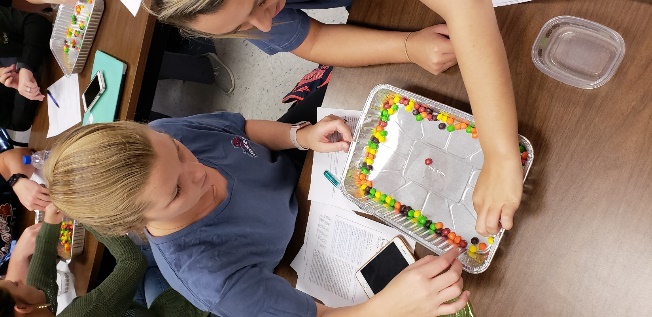 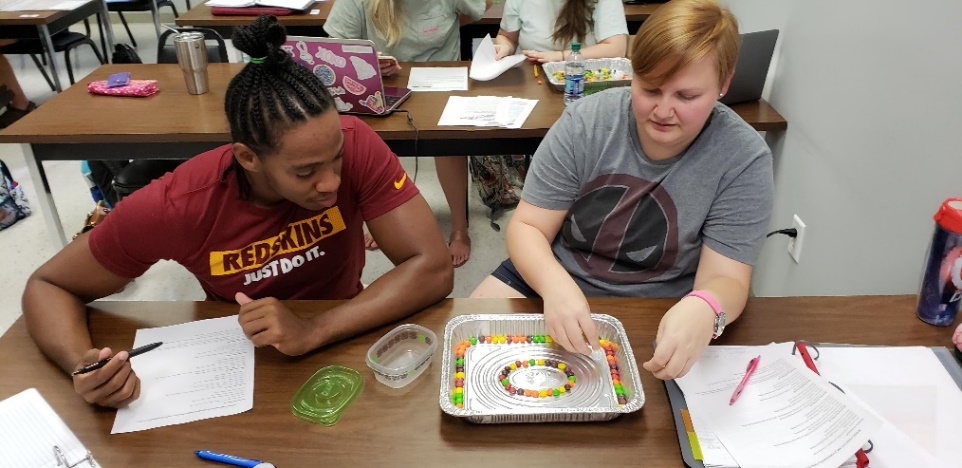 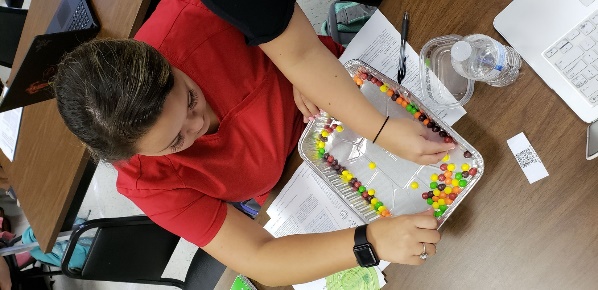 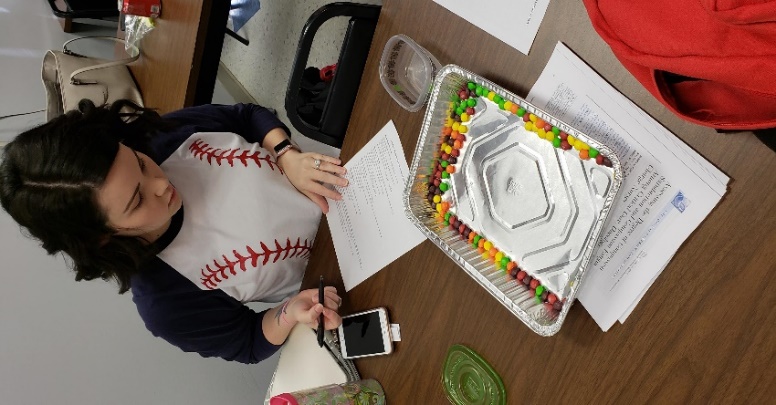 Systematic
Debriefing
Sampling techniques
Several others may be introduced or reinforced during this activity
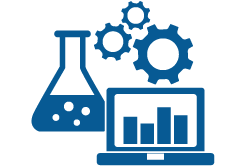 [Speaker Notes: Additional research concepts explored
Representation of population
Sample size considerations
Reliability
Attrition
Bias
Ethical concerns]
Assessment of Learning
Before-and-after testing with identical questions
Google Forms used to design and administer the test
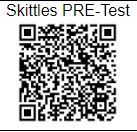 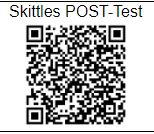 Assessment of Learning
Bloom’s Revised Taxonomy levels
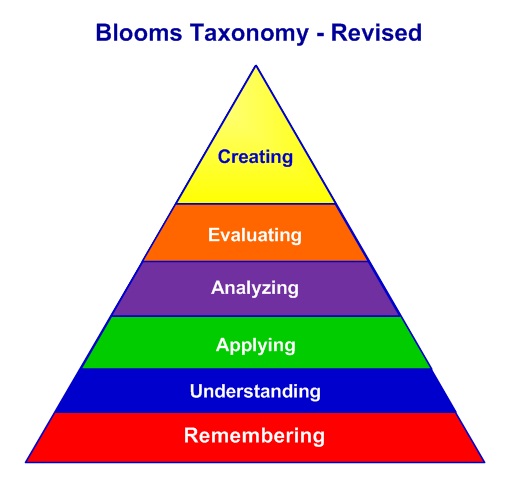 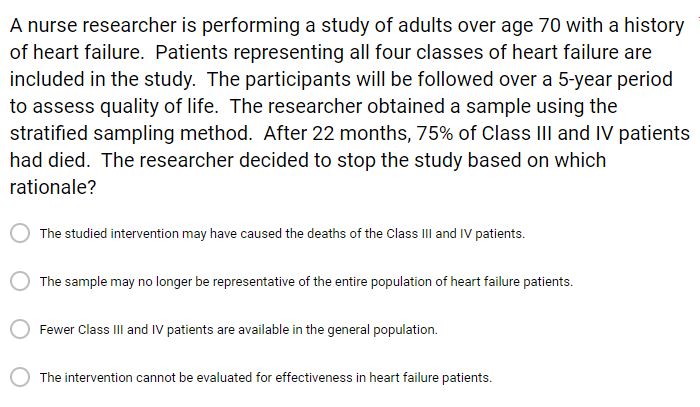 Bloom & Anderson, 2001
Evaluation of Activity
All students taking this course for the 1st time (semester 3 of 5)
14% male/86% female
Evaluation of Activity
End-of-Semester Student Evaluation of Activity
[Speaker Notes: 15% were neutral or disagree]
Barriers to Sampling Activity
Student resistance to change from traditional pedagogy to flipped classroom
Variability in students’ preparation for class
Time (45 minutes)
Technology failures
Asynchronous Version
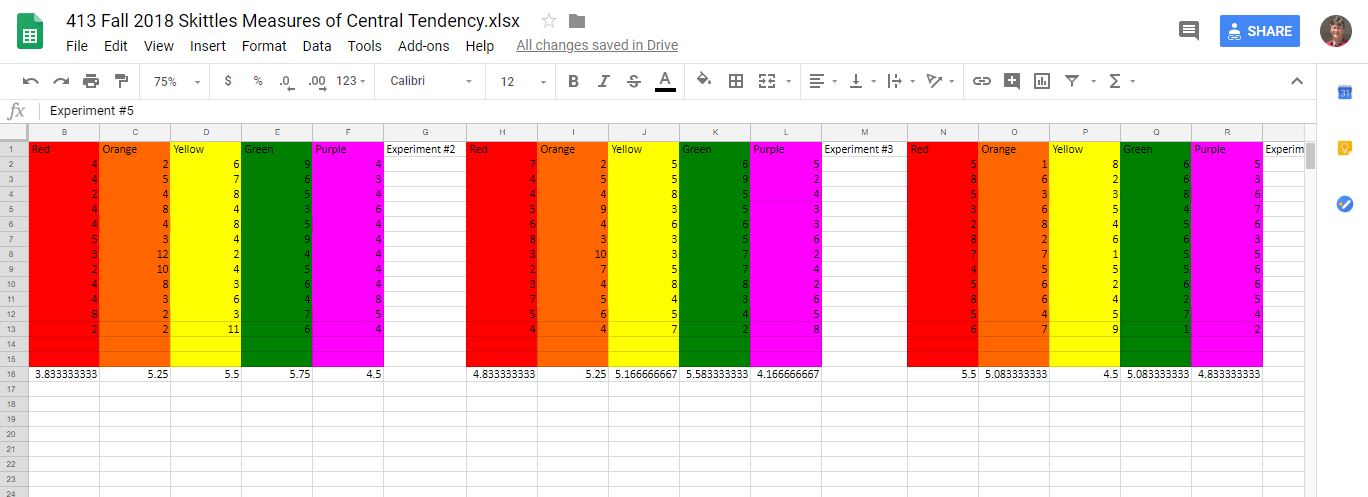 Summary
Experiential, collaborative learning activities 
Appeal to multiple learning styles
Serve as a springboard for linking multiple concepts related to a single topic
Improve students’ attitudes toward learning about research
Are effective in asynchronous environments